CLASS-XII
SUB- MATHEMATICS

TOPIC - INDEFINITE INTEGRALS
CHAPTER TEXT BOOK LINK
(INDEFINITE INTEGRALS)CLASS XII (NCERT)
http://ncert.nic.in/ncerts/l/lemh201.pdf
INTRODUCTION
In this lesson we will introduce the idea of the antiderivative of a function and formalize as “INDEFINITE INTEGRALS” we will derive a set of rules that will aid our computations as we solve problems.


The most of the mathematical operations have inverse operations. The invers operation of addition is subtractions, the inverse operation of multiplication is division, the inverse operation of differentiations is called integration
LEARNING OBJECTIVES
LET US UNDERSTAND IT BY AN EXAMPLE.
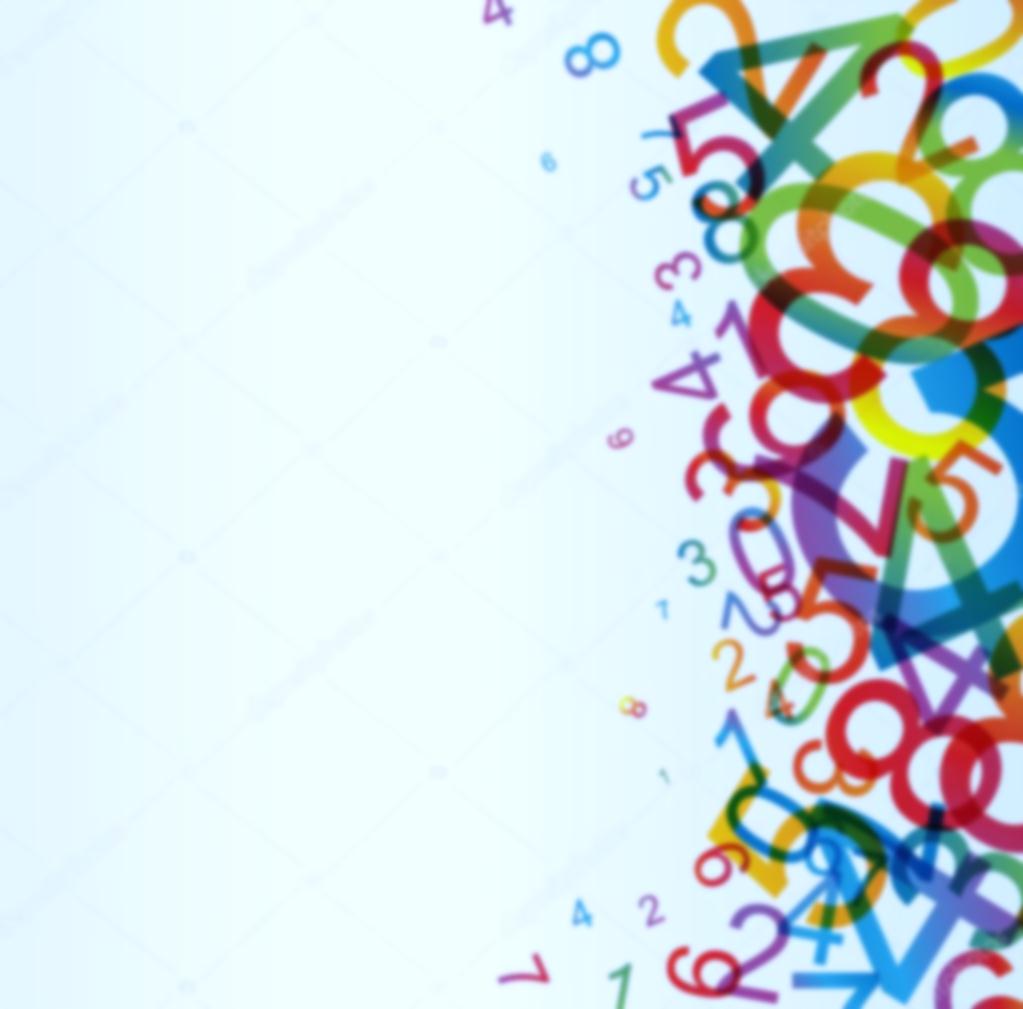 SOME STANDARD FORM OF INDEFINITE INTEGRALS
SOME STANDARD FORM OF INDEFINITE INTEGRALS
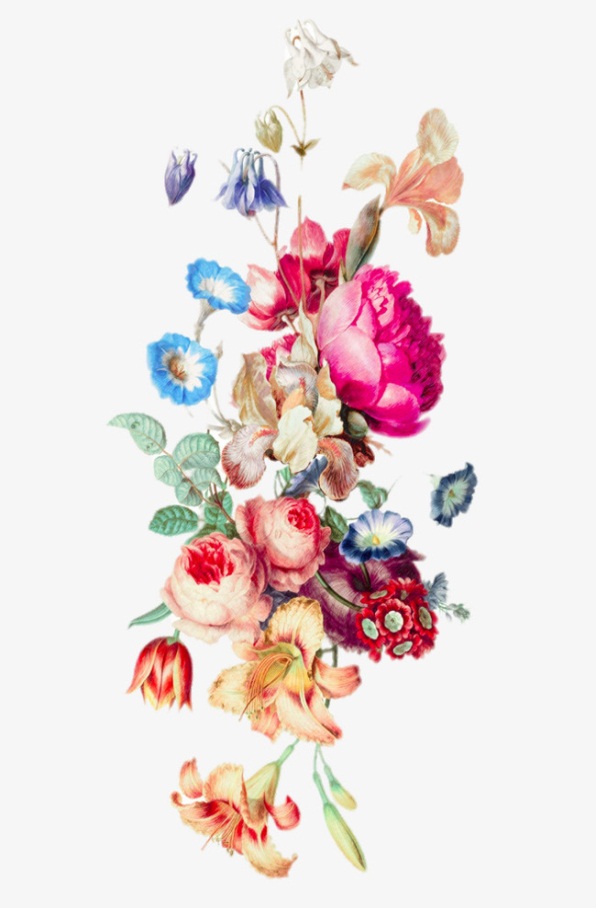 SOME  PROPERTY'S  OF INDEFINITE INTEGERS
PROPERTY 1
PROOF :
PROPERTY II
PROOF :
EXAMPLE
PROPERTY III
EXAMPLE
INTEGRATION BY SUBSTITUTION
EXAMPLE
PROOF :
EXAMPLE
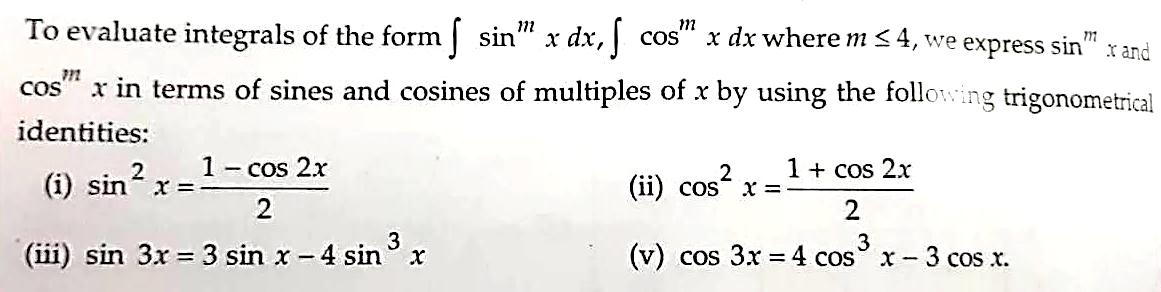 EXAMPLE
EVALUATION OF INTEGRALS OF THE FORM
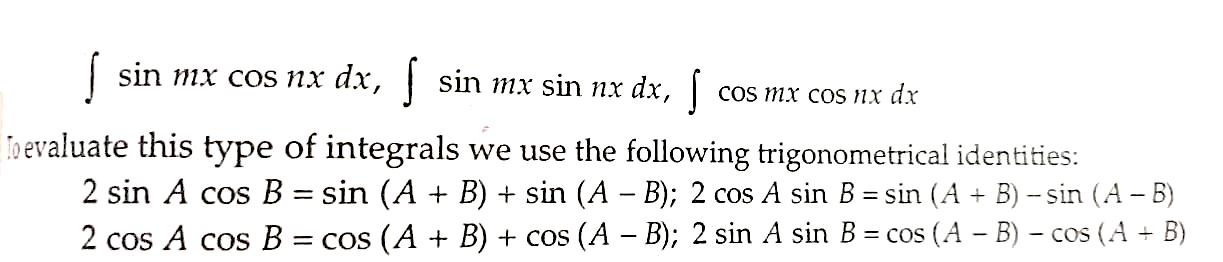 EXAMPLE
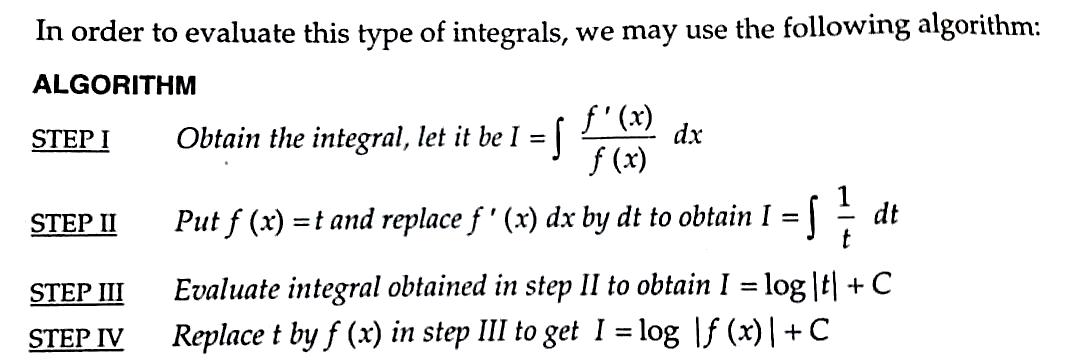 EXAMPLE
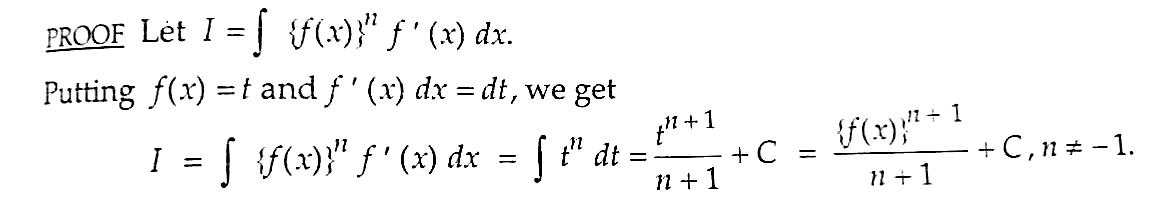 EXAMPLE
SOME SPECIAL INTEGRALS
SOME SPECIAL INTEGRALS
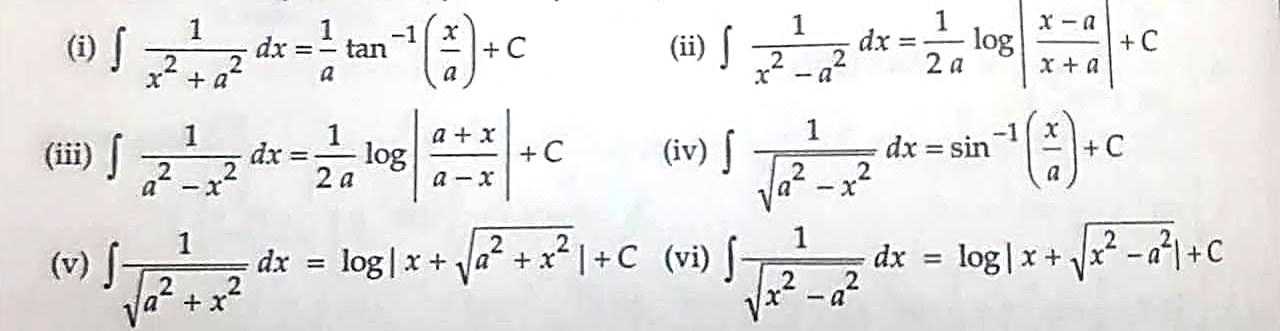 EXAMPLE
INTEGRALS OF THE FORM
EXAMPLE
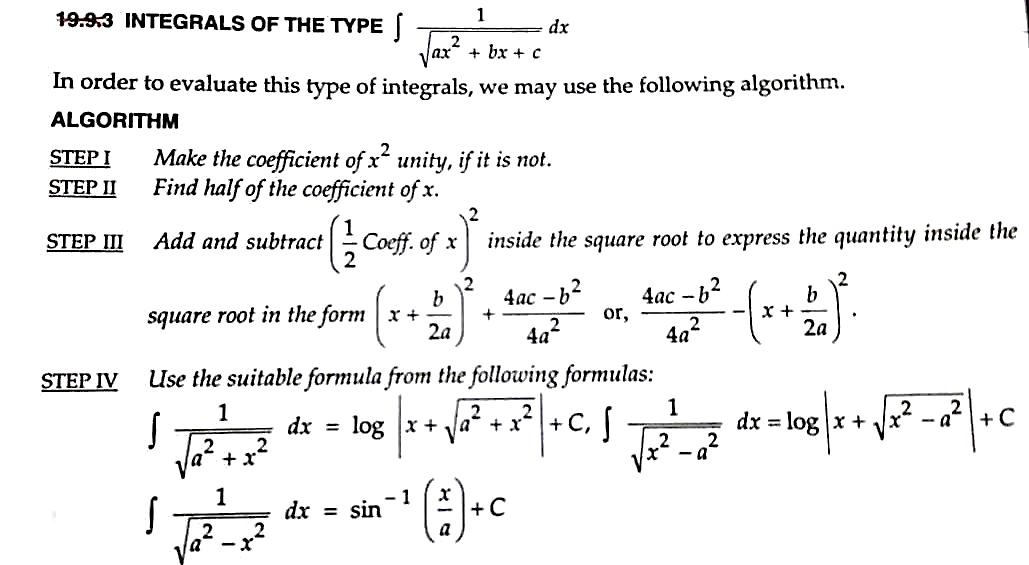 EXAMPLE
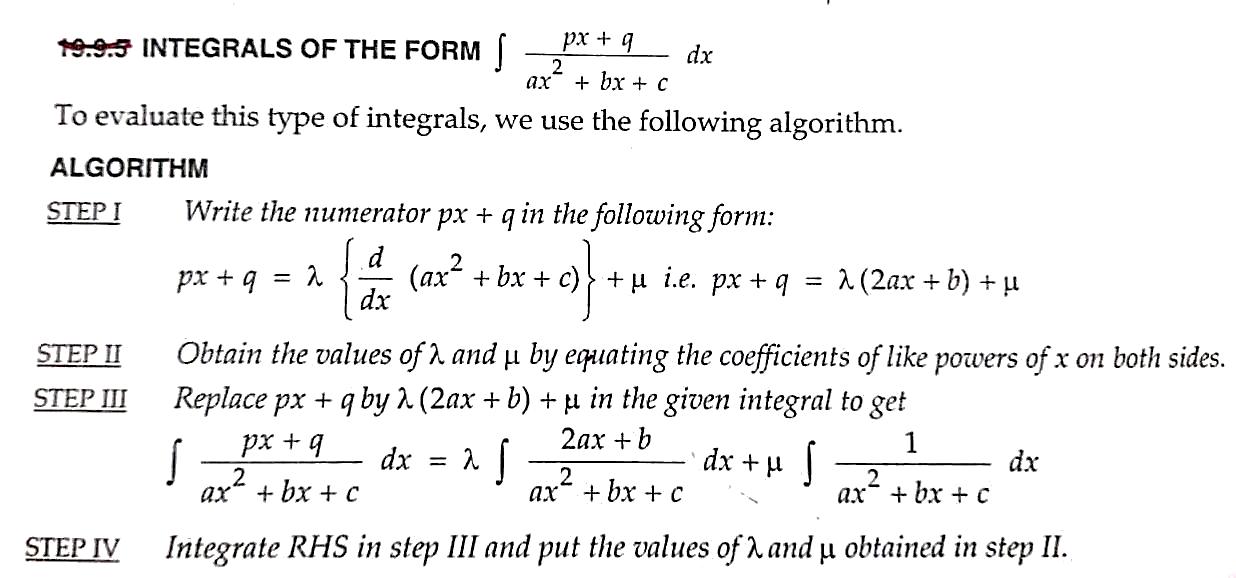 EXAMPLE
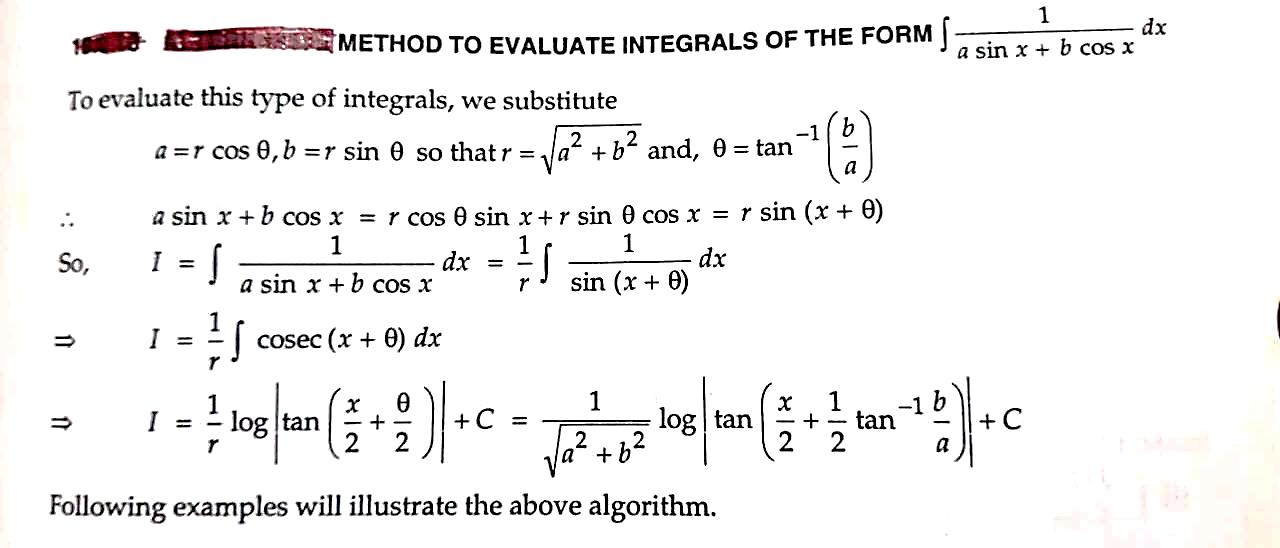 EXAMPLE
INTEGRATION BY PARTS
THEOREM
EXAMPLE
EXAMPLE
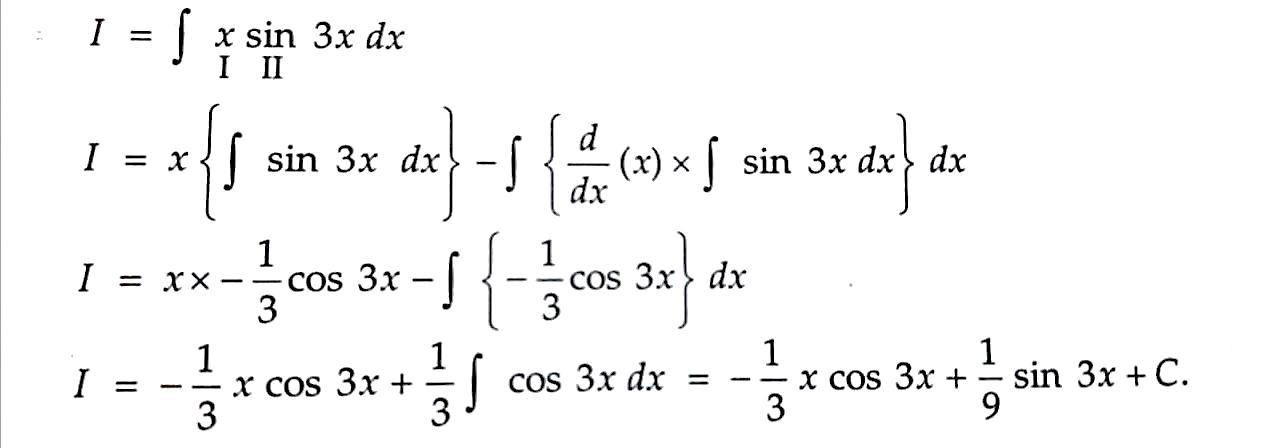 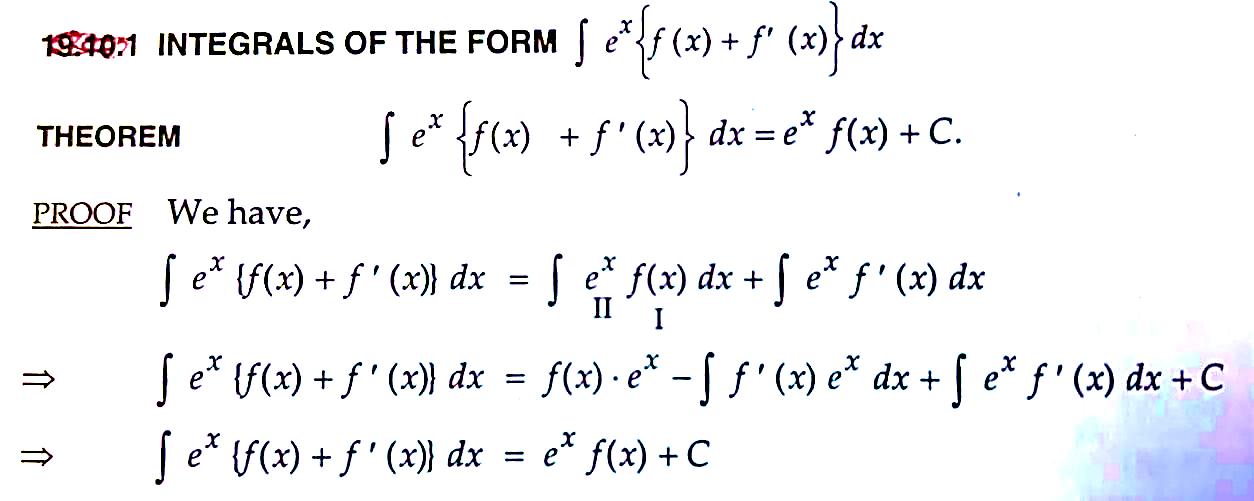 EXAMPLE
EXAMPLE
SOME MORE SPECIAL INTEGRALS
“INTEGRATION BY USING PARTIAL FRACTIONS”
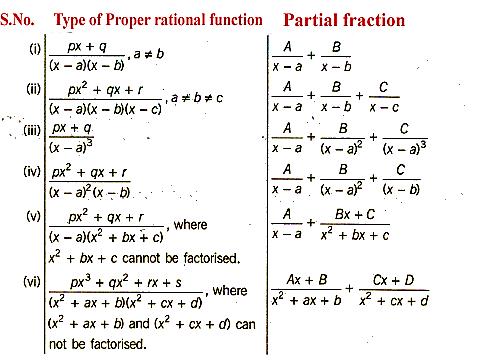 Marking scheme of board  Questions 2019
Question :
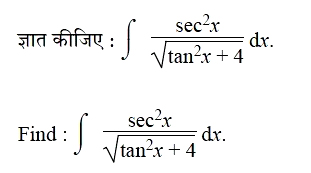 2
Answer
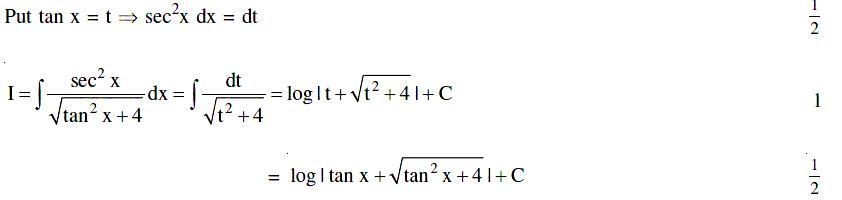 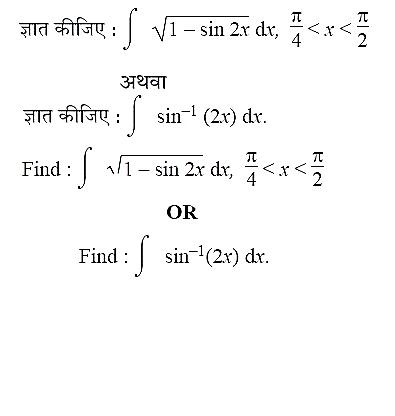 Question :
2
Answer
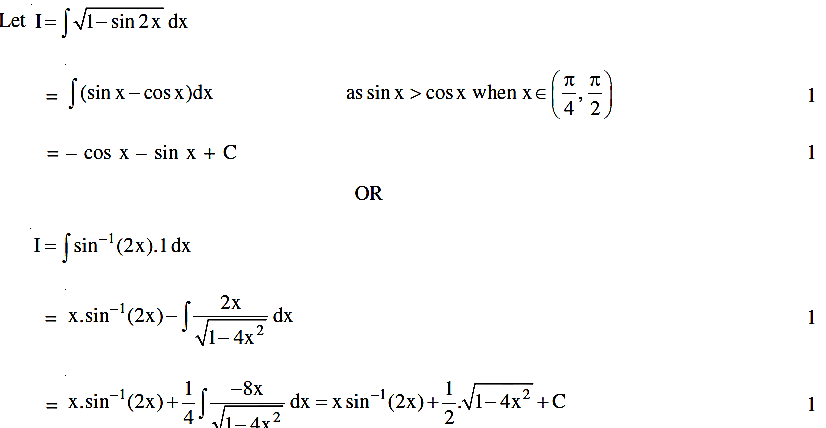 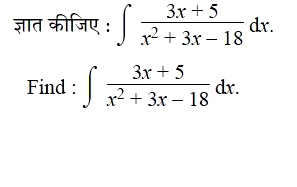 4
Question :
Answer
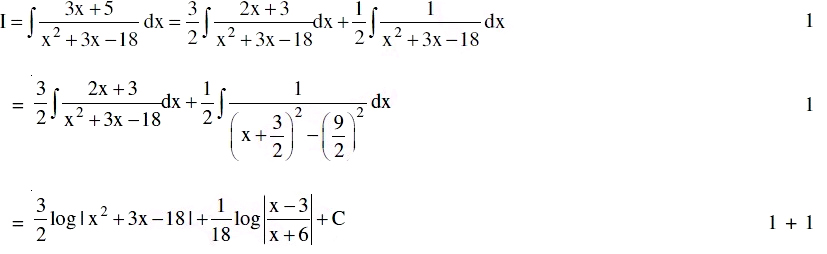 MIND MAP / CONCEPT MAP
Some standard integrals
INDEFINITE INTEGRALS
LEARNING OUTCOMES
After completing all the above concepts, students will be able to.

Evaluate simple integrals by reversing the process of differentiation

Use a table of integrals

Explain the need for a constant of integration when finding indefinite integrals

Use the rules for finding integrals of sums of functions and constant multiples of functions
Video clip
https://youtu.be/x5WZv3IvF3I
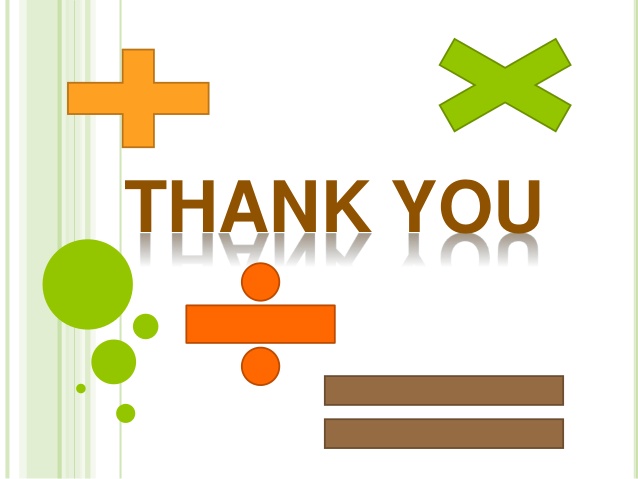